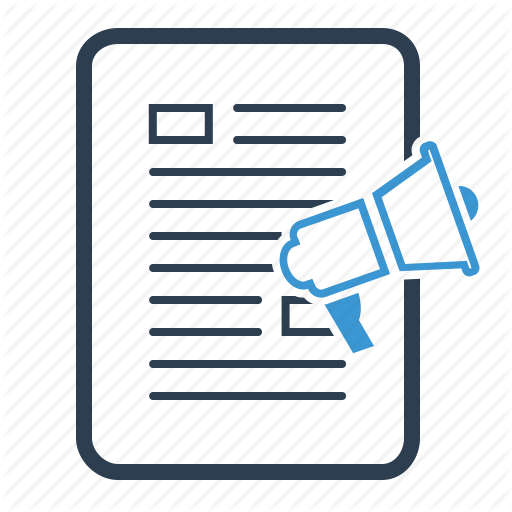 VOTRE AVIS SUR LES OUTILS 
                                             DE COMMUNICATION
Pour agir efficacement et vous redonner la parole, l’équipe municipale souhaite repenser ses outils de communication. Pour répondre nous vous avons donnons la parole au travers d’un questionnaire.
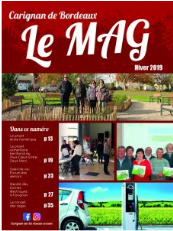 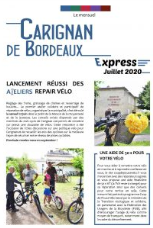 85%   Lisez  le Mag                    et  l’Express


56%  êtes attaché au format papier dans votre boite aux lettres
               Mais vous êtes 60% à vouloir une version numérique
67% Abonnés à la page Facebook

Sujets plébiscités:  	 
Infos pratiques  pour tendre vers l’éco-responsabilité 
Actualité sur le service public 
Actions menées par la municipalité
Suivi des travaux 
Agenda des activités et festivités
Reportage sur nos associations 
Portraits de Carignanais ou d’agent de la mairie
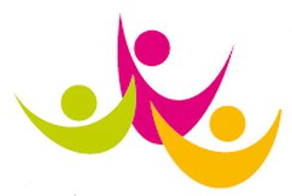 Ce que vous voulez retrouver dans les outils de communication: Convivialité
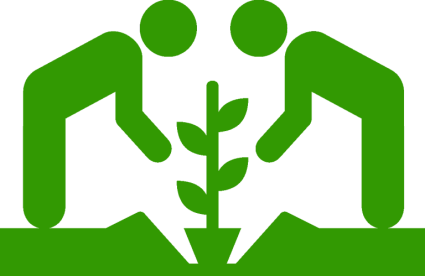 RESULTATS DE NOTRE CONSULTATION 
POUR DES JARDINS PARTAGES
50aines de foyers ont manifesté leur intérêt pour participer à 
                       la création de jardins partagés dans notre commune

  Les motivations les plus citées sont :
               - Produire mes propres légumes (80%)
	         - Apprendre des techniques de jardinage (80%)
		   - Partager ce moment avec mes enfants (60%)
		   - Faire des rencontres (55%)
		   - Participer à des ateliers, profiter des animations (49%)
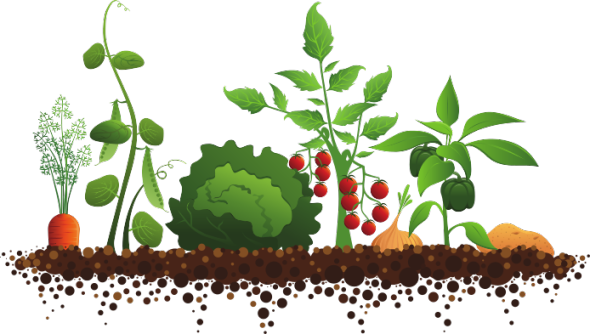 Si vous souhaitez rejoindre l’aventure, il est encore temps de vous manifester auprès  de Julia Zimmerlich 
Elue déléguée aux transitions écologiques, énergétiques et numérique Contact : j.zimmerlich@carignandebordeaux.fr